Головне управління ДПС у м. Києві
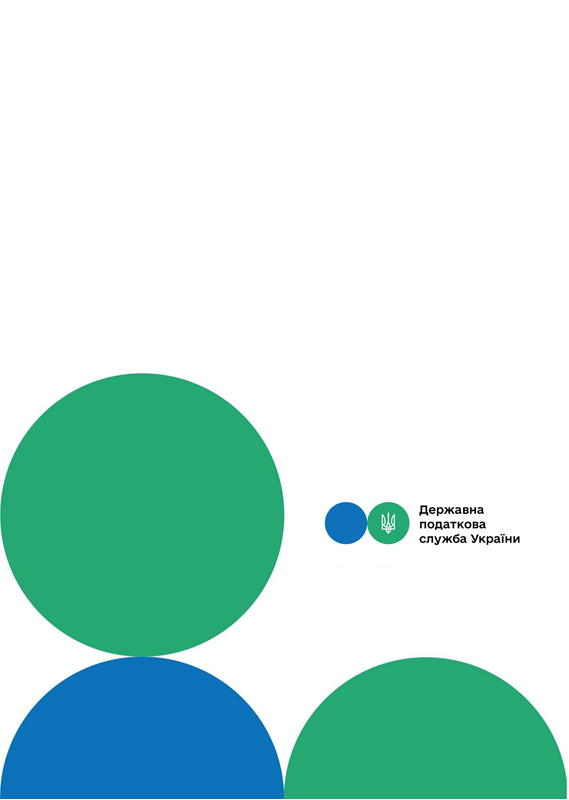 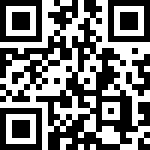 канал ДПС «Telegram»
Як платнику податків отримати в електронному вигляді довідку про відсутність заборгованості з платежів?
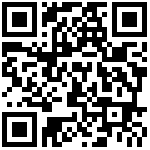 сторінка на «Youtube» каналі ДПС
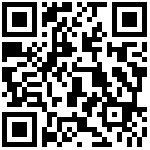 сторінка ДПС на «Facеbook»
Офіційний веб-портал  Державної податкової  служби України: tax.gov.ua
Інформаційно-довідковий департамент ДПС: 0-800-501-007
Березень 2023
7
тРАВ
Головне   управління   ДПС  у                         м. Києві  повідомляє,  що  Порядок надання довідки про відсутність заборгованості з платежів, контроль за справлянням яких покладено на контролюючі органи, затверджений наказом Міністерства фінансів України від 03 вересня 2018 року № 733. 
          Довідка про відсутність заборгованості з платежів, контроль за справлянням яких покладено на контролюючі органи (далі – Довідка), що надається відповідно до Порядку № 733 формується за відсутності у платника за даними інформаційно-телекомунікаційних систем контролюючих органів податкового боргу, та/або недоїмки зі сплати єдиного внеску, та/або іншої заборгованості з платежів (у тому числі розстрочених, відстрочених, реструктуризованих), контроль за справлянням яких покладено на контролюючі органи.
Друзі, підписуйтеся на офіційні сторінки Державної податкової служби України у соціальних мережах, де ви зможе переглянути новини, актуальні роз'яснення податкових новацій, а також інфографіки та коментарі керівництва, фахівців служби! Буде корисно та цікаво!
Спілкуйтеся з Податковою службою дистанційно за допомогою сервісу  «InfoTAX»:
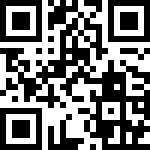 1
6
Довідка або відмова у наданні Довідки готуються уповноваженим органом протягом 5 робочих днів з дня, наступного за днем отримання Заяви органом, до якого її було подано. 
        Довідку у паперовій формі платник (його законний чи уповноважений представник) отримує безпосередньо в органі, до якого було подано Заяву. 
        Довідку або відмову у наданні Довідки в електронній формі платник отримує у вкладці «Вхідні» меню «Вхідні/вихідні документи» приватної частини Електронного кабінету з дотриманням вимог Законів № 851, № 2155. 
          Довідка надається платнику безоплатно (абзац другий п. 3 Порядку № 733). 
Строк дії Довідки становить 10 календарних днів з дати її формування. У Довідці обов’язково зазначається термін її дії. 
          Роздрукований електронний примірник документа в паперовому вигляді не вважається оригіналом.
Вхід до приватної частини (особистого кабінету) Електронного кабінету здійснюється виключно після ідентифікації особи із використанням кваліфікованого електронного підпису. Меню «Заяви, запити для отримання інформації» приватної частини Електронного кабінету дозволяє платнику створити та надіслати Заяву за формою J1300306 (для юридичних осіб) або F1300306 (для фізичних осіб). 
         Заява складається з обов’язковим посиланням на відповідний нормативно-правовий акт, яким передбачено необхідність підтвердження відсутності заборгованості з платежів, контроль за справлянням яких покладено на контролюючі органи, та зазначенням найменування суб’єкта (підприємства, установи, організації), до якого (якої) Довідку буде подано платником (п. 3 Порядку № 733). 
          Відповідно до п. 7 Порядку № 733 Довідка надається за вибором платника у паперовій або електронній формі, про що він зазначає у Заяві.
.
4
3
Для отримання Довідки платникові необхідно подати заяву про надання довідки про відсутність заборгованості з платежів, контроль за справлянням яких покладено на контролюючі органи (далі – Заява) за формою згідно з додатком 2 до Порядку № 733. 
            Заява подається платником (на його вибір): 
      у паперовій формі – до державної податкової інспекції за основним місцем обліку такого платника або до відповідного контролюючого органу, уповноваженого здійснювати заходи з погашення податкового боргу; 
         в електронній формі – на адресу уповноваженого органу через приватну частину Електронного кабінету, розміщеного на офіційному вебпорталі ДПС за посиланням: https://cabinet.tax.gov.ua/login, з дотриманням вимог законів України від 22 травня 2003 року № 851-IV «Про електронні документи та електронний документообіг» та від 05 жовтня 2017 року № 2155-VIII «Про електронні довірчі послуги».
Переглянути видану платнику електронну Довідку у відкритій частині (вхід до якої не потребує ідентифікації) Електронного кабінету (https://cabinet.tax.gov.ua/registers/debit), зацікавлений орган/суб’єкт може шляхом введення податкового номера платника (код за ЄДРПОУ/РНОКПП) та реквізитів електронної Довідки (дати і номеру).
5
2